EEEFM Prof.ª Filomena Quitiba  
Piúma/ES, 1º semestre de 2019
DIAGRAMA VÊ: ESTUDANDO PARA O ENEM DE FORMA INVERTIDA
Aluno( s): Diana Clara Tay  lor Ciciliotti
Série: 3° ano | Turma: M01 | Turno: Matutino. Valor: 3,0 pontos
Professor: Lucas -  lucas.perobas@gmail.com
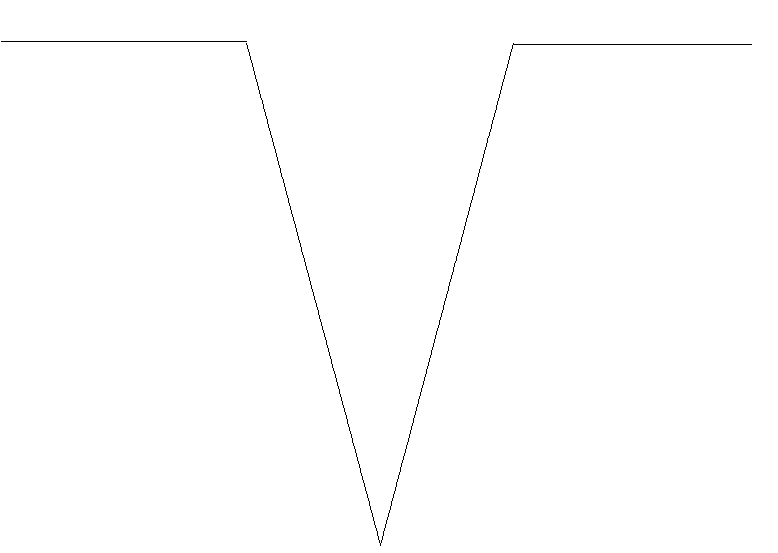 Domínio Conceitual
Domínio Metodológico
Teoria: Física
Asserções de valor:  
Foi consenso que os desafios são grandes na preparação para o Enem, pois requer dedicação e resiliência.
Questão básica 
A atuação desses movimentos juvenis são caracterizados como?
Princípios/necessidade didática:
.
A questão em destaque nos mostra que o sal é um grande conservador de alimentos, tais como peixes, carnes de porco e de boi. Para entendermos a questão, precisamos ter o conhecimento sobre o transporte pela membrana plasmática.
Asserções de conhecimento:
A letra E está correta. Pois a adição de sal no entorno do alimento cria um ambiente hipertônico em relação ás células desse alimento. Como consequência, a água presente no interior das células migra em direção ao gradiente de concentração, causando a desidratação do alimento e, assim, a sua conservação.
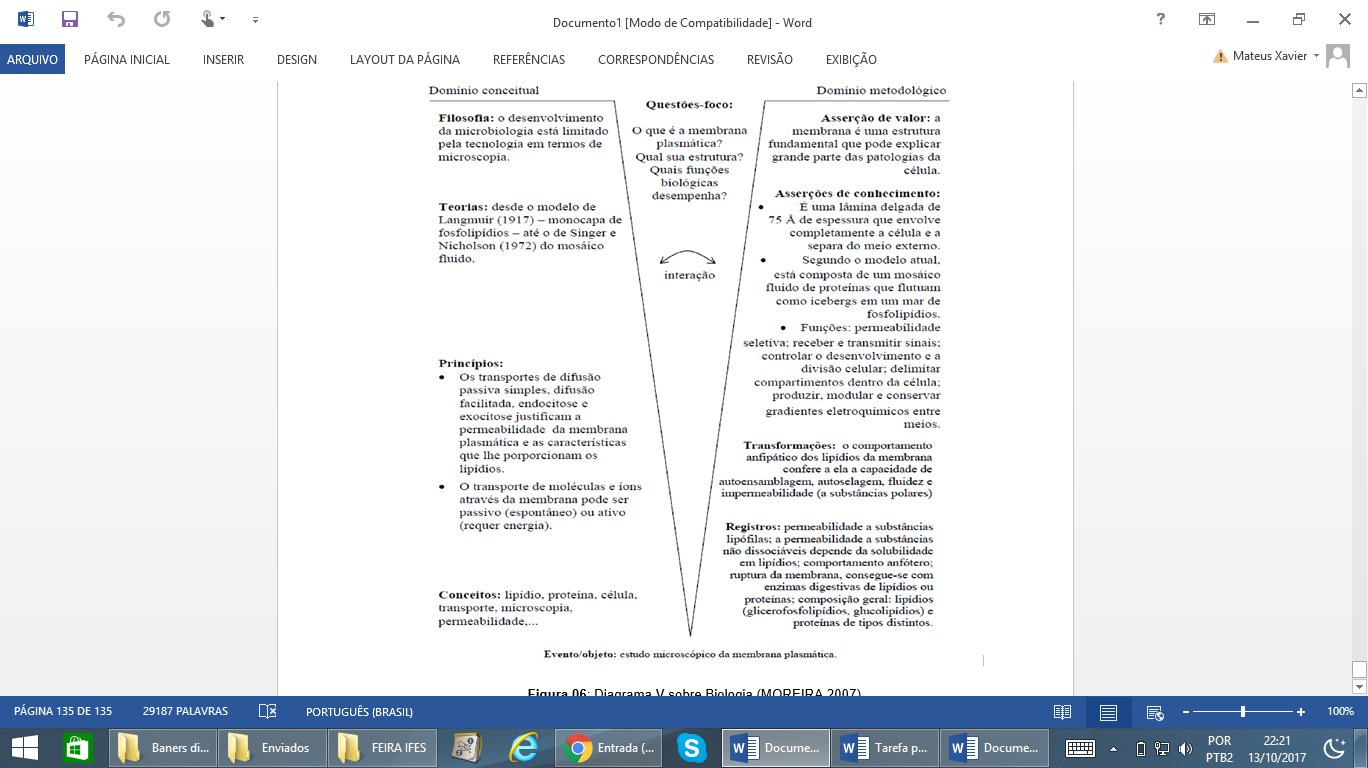 Conceitos:
Transporte através da Membrana Plasmática. S olução hipotônica.
Interpretações: 
a) Errada, pois menciona o contrário do que acontece no fenômeno. A adição de sal do alimento faz com que a água migre para fora das células, aumentando a concentração de solutos em seu interior.
Sentença Descritora: 
Interpretar o uso do sal na conservação de alimentos.
Competências socioemocionais: 
Aprender a conhecer: Raciocínio e Aprender a aprender.
Aprender a fazer: Protagonismo.
Aprender a ser: Construção e Execução do Projeto de Vida.
b) Errada, pois considera que o sal tem uma ação semelhante a de um detergente que rompe a bicamada lipídica da membrana plasmática.
c) Errada, pois considera que o sal interage com a membrana plasmática.
d) Errada, pois a entrada de íons nas células não acontece livremente, sendo realizada por transporte ativo.
Competências socioemocionais na BNCC: 
a) Valorizar e utilizar os conhecimentos historicamente construídos sobre o mundo físico, social, cultural e digital para entender e explicar a realidade, continuar aprendendo e colaborar para a construção de uma sociedade justa, democrática e inclusiva. 
b) Utilizar tecnologias digitais de comunicação e informação de forma crítica, significativa, reflexiva e ética nas diversas práticas do cotidiano (incluindo as escolares) ao se comunicar, acessar e disseminar informações, produzir conhecimentos e resolver problemas.
e) Correta.
Transformações:
O sal na conservação de alimentos.
Registros / Dados: Opções:

O que ocorre com as células presentes nos alimentos preservados com essa técnica?
a) O sal adicionado diminui a concentração de solutos em seu interior.
b) O sal adicionado desorganiza e destrói suas membranas plasmáticas.
Competências Cognitivas:
c) A adição de sal altera as propriedades de suas membranas plasmáticas.
Competência de ÁREA 4 – Compreender interações entre organismos e ambiente, em particular aquelas relacionadas à saúde humana, relacionando conhecimentos científicos, aspectos culturais e características individuais.
Habilidade 15 – Interpretar modelos e experimentos para explicar fenômenos ou processos biológicos em qualquer nível de organização dos sistemas biológicos.
d) Os íons Na+   e Cl- provenientes da dissociação do sal entram livremente nelas.
e) A grande concentração de sal no meio extracelular provoca a saída de água de dentro delas.
Evento 
ENEM: 2017  | Questão: 98   - caderno cinza
Uma das estratégias para conservação de alimentos é o salgamento, adição de cloreto de sódio (NaCl), historicamente utilizado por tropeiros, vaqueiros e sertanejos para conservar carnes de boi, porco e peixe.
[Speaker Notes: Suporte: www.wikifisica.com; https://curriculointerativo.sedu.es.gov.br/  e https://sedudigital.wixsite.com/preenemdigital]